Relational Model
Database Structure
Table
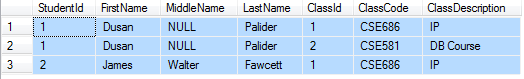 relational database stores all data in tables
single table -> repeating data
waste of space
data consistency issues
Normalization
“is the process of reducing redundant information in a database”
data retrieval as well as modification is more efficient
data redundancy is minimized, which simplifies maintenance and reduces storage
The three normal forms
Notes
Each normal form assumes that the design is already in the previous normal form.
A database is typically considered to be normalized if it is in third normal form.
Normalized Database - Design
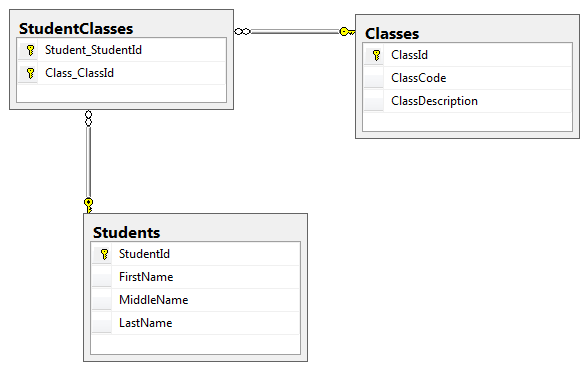 Normalized Database - Data
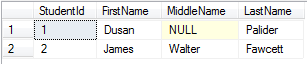 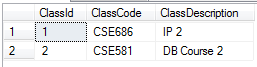 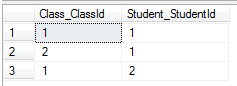 Tables
all data stored in tables
one entity per table (usually)
data as well as relationships
rows
each rows contains a single record
columns
each column contains a single attribute of the entity
cell
intersection of a row and column
Relationships & Keys
relationships between tables
associations between entities
maintained via primary/foreign keys
primary key
uniquely identifies the row
composite primary key – multiple columns, single key
foreign key
a key that references a primary key in a different table
Relationship Types
three types of relationships
one-to-one
e.g. employee & address
one-to-many
e.g. student & address
many-to-many
e.g. students & courses
linking table (enrollment)
One to one example
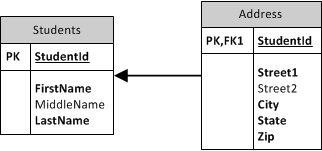 Many to many example
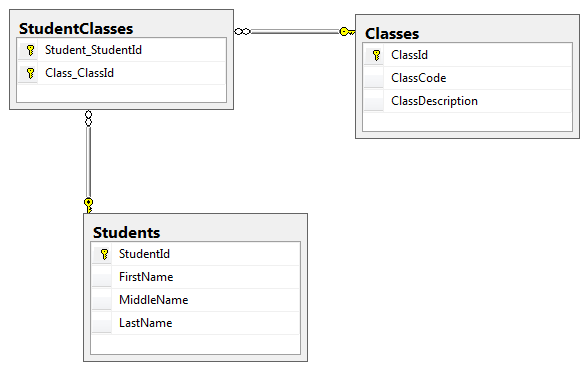 break 1 many-to-many relationship (Classes & Students) into 2 one-to-many relationships, using a linking table (StudentClasses)
SQL
SQL
Structured Query Language
database programming language
a number of implementations – Oracle/SQL Server/MySQL
ignores white space (line breaks, spaces, indentation)
commands are NOT case sensitive
; ends the statement
string value is enclosed in single quotes ‘myText’
Basic Data Commands
get data:
	SELECT * FROM MyTable;

insert data:
	INSERT INTO MyTable (Column1, Column2) 
		VALUES (‘value1’, ‘value2’);

update data:
	UPDATE MyTable 
		SET Column1 = ‘value3’ 
		WHERE Column1 = ‘value2’;

delete data:
	DELETE 
		FROM MyTable 
		WHERE Column1 = ‘value3’;
Clauses
WHERE (Select/Update/Delete)
narrow down which data you want to retrieve
ORDER BY (Select)
set the order of the data
GROUP BY (Select)
aggregate methods
Modifying DB structure/objects
all commands below apply to objects such as Database, Table, View, Stored Procedure, Functions, etc
CREATE 
creates an object structure
ALTER
modifies the 0bject structure
DROP
removes the object structure, including any underlying data
Joins
allows you to join multiple tables into a single table (for example table1.column1, table1.column2, table2.column3, table2.column4 can be joined into a result set containing all 4 columns)
common joins:
inner join
outer joins – left, right and full
Other
Entity Relationship Diagram (ERD)Final Project – IP, Summer 2002
CSE581 – Database Management
http://lcs-vc-mssql-01.ad.syr.edu/CSE581/Files
Database access in .Net
DB Access
ADO.Net
System.Data(.SqlClient)
DataSet, DataTable, DataRow, SqlConnection, SqlCommand, SqlDataAdapter
parameterized queries vs concatenation
Typed Datasets
typed tables/rows
Entity Framework
newest & best
code first/DB first/..
Entity Framework
code first approach
can generate DB from C# classes
can generate C# classes from DB
model (edmx)
not present in EF7
generated from DB
visual representation of design